COMS E6998-9 F15
Lecture 17:Sublinear-time algorithms
1
[Speaker Notes: Left to the title, a presenter can insert his/her own image pertinent to the presentation.]
Administrivia, Plan
Admin:
My office hours after class (CSB517)

Plan:
Finalize embeddings
Sublinear-time algorithms
Projects

Scriber?
2
edit(  banana  ,

          ananas   ) = 2
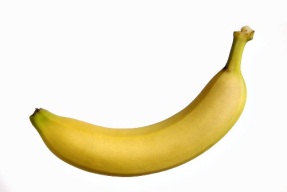 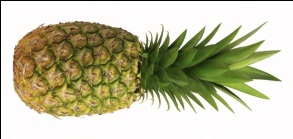 edit(1234567, 
       7123456) = 2
Sublinear-time algorithms
5
Setup
Can we get away with not even looking at all data?
Just use a sample…
Where do we get samples?
stored on disk, passing through a router, etc
Data comes as a sample
Observation of a “natural” phenomenon
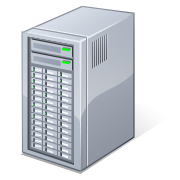 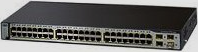 2
5
7
5
5
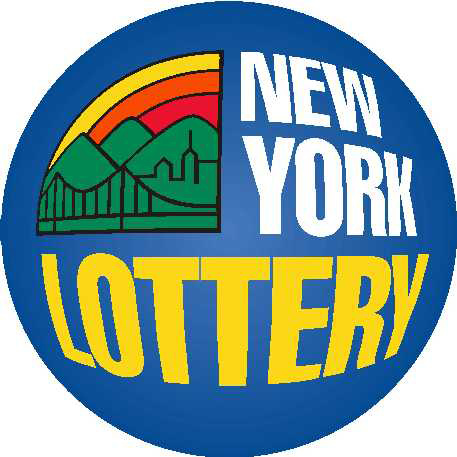 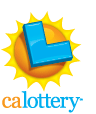 Two types of algorithms
7
Distribution Testing
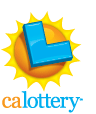 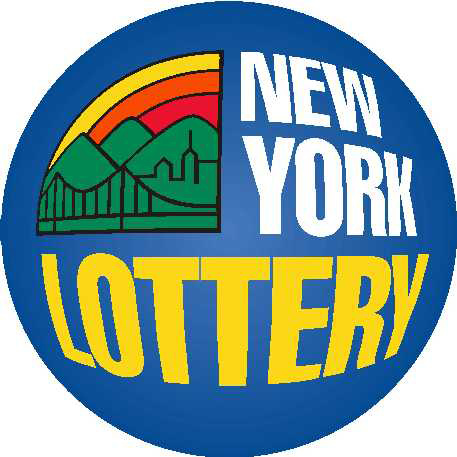 1
2
3
4
5
6
7
8
8
Approximation: total variation
9
Algorithm attempt
10
Algorithm for Uniformity
Counts the number of collisions
Intuition:
If not uniform, more likely to have more collisions
1
2
3
4
5
6
7
8
11
Algorithm intuition
1
1
2
2
3
3
4
4
5
5
6
6
7
7
8
8
12
Analysis
13
Analysis
14
Projects
15